Program Income for Water & Wastewater Projects
What constitutes program income?
Because some water and wastewater projects funded in whole or in part with ARP/CSLFRF will cause new revenues to be generated, UG program income requirements may apply.
How to manage program income?
When does program income apply?
ARP/CSLFRF Spending Categories
Know Your Category!
Federal Compliance Requirements
Applies to ALL projects
Applies ONLY TO SOME projects and DOES NOT apply to Revenue Replacement
The Final Rule prohibits certain expenditures no matter what. Applies to ALL categories
Set of federal compliance regulations that apply to federal awards.
What local government agreed to as condition of receiving funds. Applies to ALL categories.
ARP/CSLFRF Spending Categories & Compliance Requirements
ARP/CSLFRF Spending Categories & Compliance Requirements
Is there Program Income?
Program income does not apply to Revenue Replacement Category!
If YES
Program income does not apply if no new revenues generated from project
If YES
If YES
If NO
PROGRAM INCOME
Program Income
2 C.F.R. §  200.1
Program income must be tied to grant-funded asset and only applies through December 31, 2026
Program income means gross income earned by the non-Federal entity that is directly generated by a supported activity or earned as a result of the Federal award during the period of performance except as provided in § 200.307(f). (See the definition of period of performance in this section.) 

Program income includes but is not limited to income from fees for services performed, the use or rental of real or personal property acquired under Federal awards, the sale of commodities or items fabricated under a Federal award, license fees and royalties on patents and copyrights, and principal and interest on loans made with Federal award funds. 

Interest earned on advances of Federal funds is not program income. Except as otherwise provided in Federal statutes, regulations, or the terms and conditions of the Federal award, program income does not include rebates, credits, discounts, and interest earned on any of them. See also § 200.407.
What is fee for service?
Some good news! You can keep all your interest and it is not considered grant funds
Program Income
2 C.F.R. §  200.207
(a) General. Non-Federal entities are encouraged to earn income to defray program costs where appropriate. 
(b) Cost of generating program income. If authorized by Federal regulations or the Federal award, costs incidental to the generation of program income may be deducted from gross income to determine program income, provided these costs have not been charged to the Federal award. 
(c) Governmental revenues. Taxes, special assessments, levies, fines, and other such revenues raised by a non-Federal entity are not program income unless the revenues are specifically identified in the Federal award or Federal awarding agency regulations as program income. 
(d) Property. Proceeds from the sale of real property, equipment, or supplies are not program income; such proceeds will be handled in accordance with the requirements of the Property Standards §§ 200.311, 200.313, and 200.314, or as specifically identified in Federal statutes, regulations, or the terms and conditions of the Federal award.
Some revenues are exempt!
The sale of real or personal property funded with ARP/CSLFRF is covered by UG property management requirements instead
Program Income
2 C.F.R. §  200.207
(e) Use of program income. If the Federal awarding agency does not specify in its regulations or the terms and conditions of the Federal award, or give prior approval for how program income is to be used, paragraph (e)(1) of this section must apply. …. In specifying alternatives to paragraphs (e)(1) and (2) of this section, the Federal awarding agency may distinguish between income earned by the recipient and income earned by subrecipients and between the sources, kinds, or amounts of income. When the Federal awarding agency authorizes the approaches in paragraphs (e)(2) and (3) of this section, program income in excess of any amounts specified must also be deducted from expenditures. 
(1) Deduction. Ordinarily program income must be deducted from total allowable costs to determine the net allowable costs. Program income must be used for current costs unless the Federal awarding agency authorizes otherwise. Program income that the non-Federal entity did not anticipate at the time of the Federal award must be used to reduce the Federal award and non-Federal entity contributions rather than to increase the funds committed to the project. 
(2) Addition. With prior approval of the Federal awarding agency (except for IHEs and nonprofit research institutions, as described in this paragraph (e)) program income may be added to the Federal award by the Federal agency and the non-Federal entity. The program income must be used for the purposes and under the conditions of the Federal award. 
(3) Cost sharing or matching. With prior approval of the Federal awarding agency, program income may be used to meet the cost sharing or matching requirement of the Federal award. The amount of the Federal award remains the same.
Program Income
Treasury FAQs
13.11. How does Treasury treat program income? 
Per 2 CFR 200.307, Treasury is specifying here that recipients may add program income to the Federal award. Any program income generated from SLFRF funds must be used for the purposes and under the conditions of the Federal award. 
Program income includes but is not limited to income from fees for services performed, the use or rental of real or personal property acquired under federal awards, the sale of commodities or items fabricated under a federal award, license fees and royalties on patents and copyrights, and principal and interest on loans made with federal award funds. Interest earned on advances of federal funds is not program income. For more information on what constitutes “Program Income” please see 2 CFR 200.1. 

13.15. Which requirements of the Uniform Guidance apply to revenue loss funds? 
….
The program income requirements of 2 CFR 200.307 do not apply under revenue loss eligible use category. As such, recipients may maintain program income, which will not be considered an addition to the federal award.
Program income is subject to all the grant requirements, including eligible use, compliance, and obligation & expenditure deadlines
Is there Program Income?
If YES
If YES
If YES
If NO
PROGRAM INCOME
ARP/CSLFRF Spending Categories & Compliance Requirements
Water & wastewater capital projects
Water & wastewater capital projects
Is there Program Income?
If YES
If YES
If YES
If NO
PROGRAM INCOME
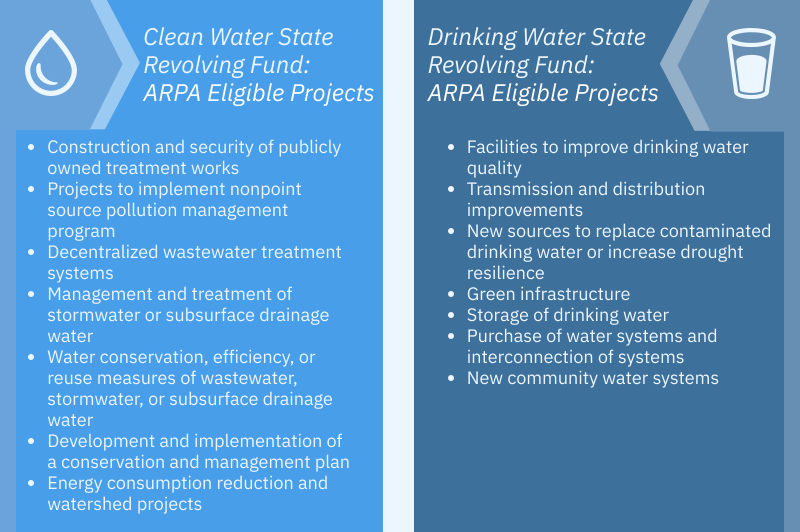 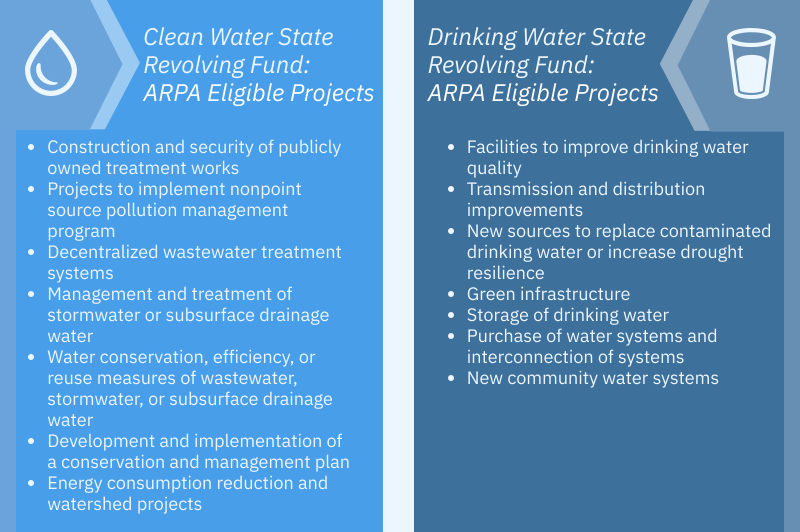 Presumed Eligible:
Projects allowed under Clean Water State Revolving Fund  (CWSRF) and Drinking Water State Revolving Fund (DWSRF) programs
Must be Necessary
Infrastructure Investments:Additional Eligibility
Must be Necessary
Responsive to an identified need to achieve or maintain an adequate minimum level of service, which may include a reasonable projection of increased need, whether due to population growth or otherwise,
A cost-effective means for meeting that need, taking into account available alternatives, and
For investments in infrastructure that supply drinking water in order to meet projected population growth, projected to be sustainable over its estimated useful life.
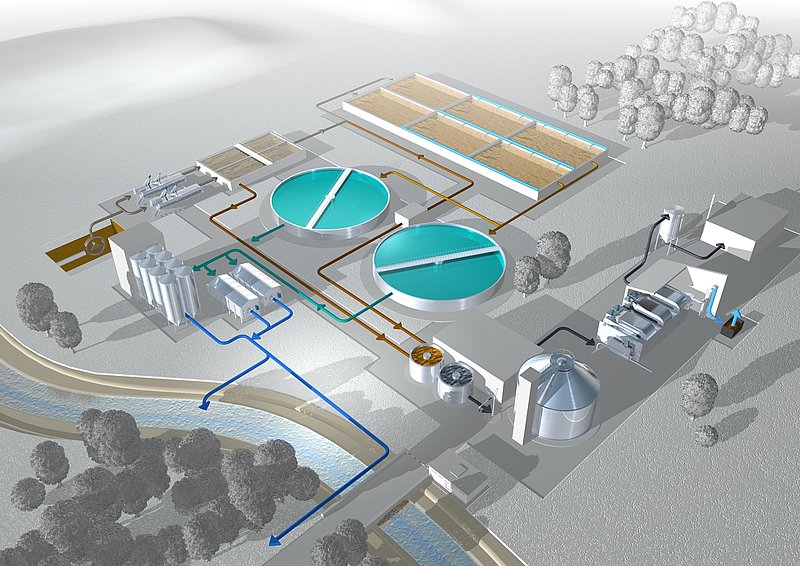 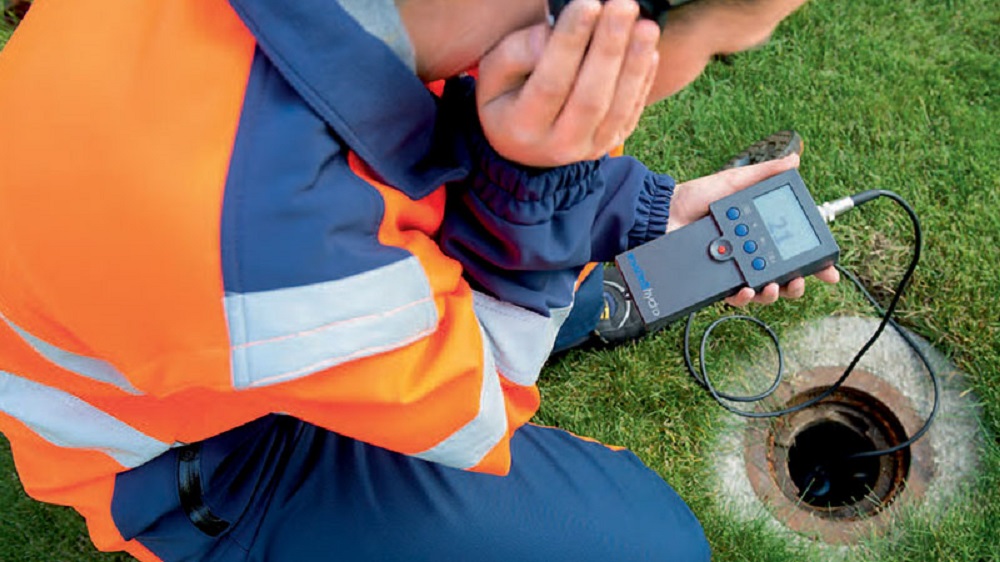 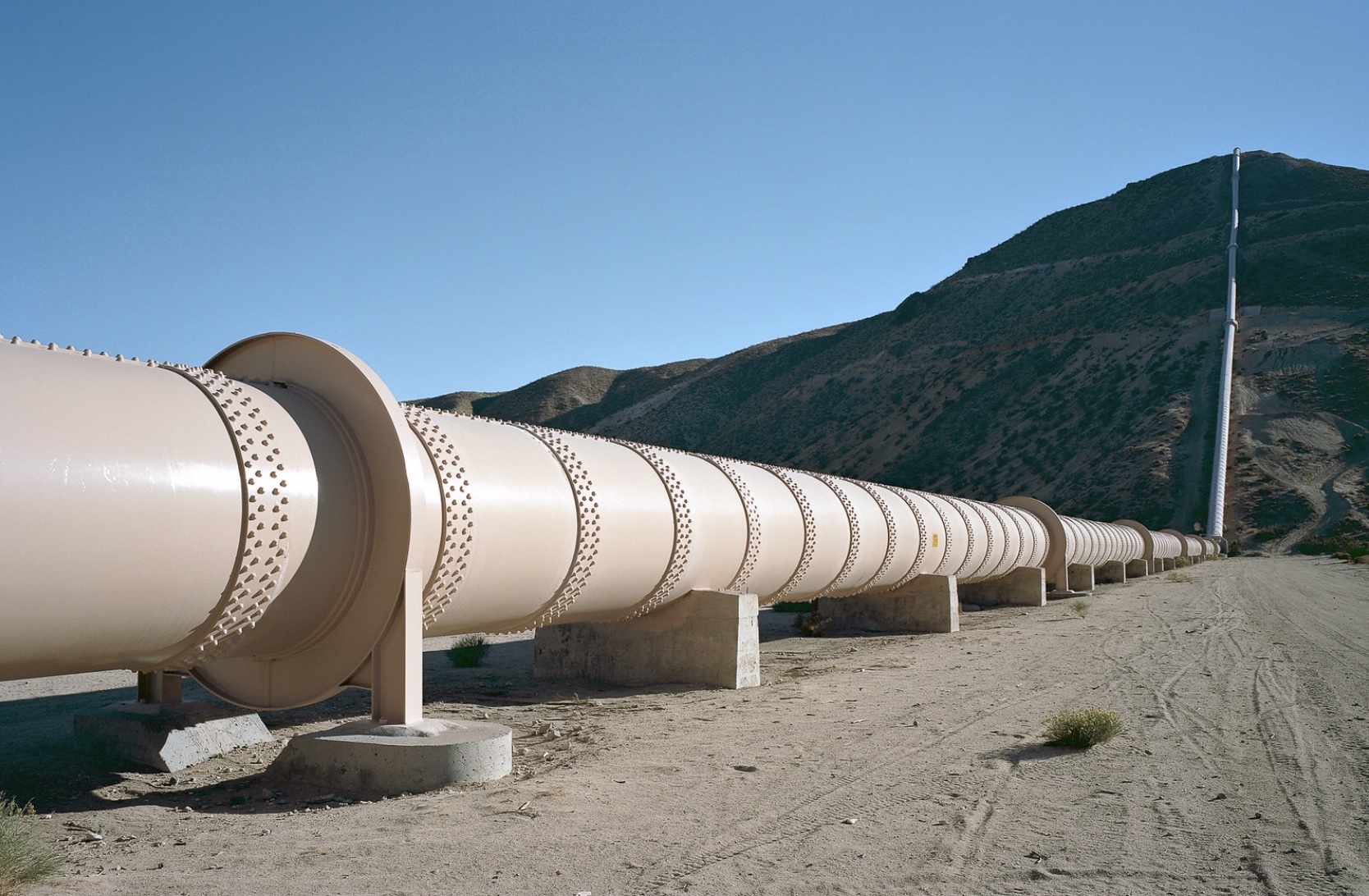 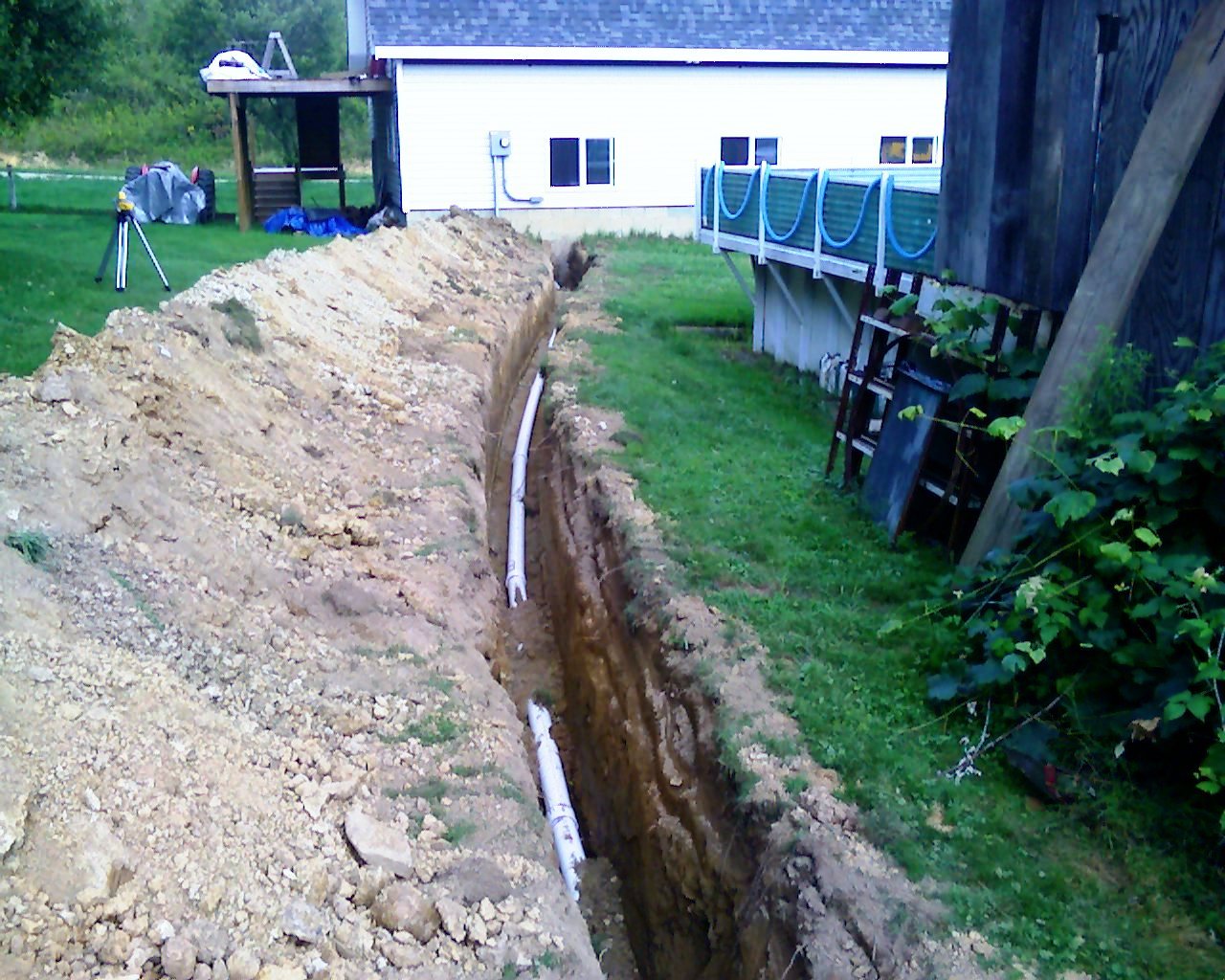 Energy efficiency improvements to wastewater treatment system?
Purchase of leak detection devices & equipment?
Installation of alternative interconnection in case of emergency or drought?
Extension of water line to serve existing subdivision with well water contamination?
Program Income
What if we use ARP/CSLFRF funds only for preliminary costs of project – does program income still apply?
6.10. May recipients use funds for pre-project development for eligible water, sewer, and broadband projects? 
Yes. To determine whether funds can be used on pre-project development for an eligible water or sewer project, recipients should consult whether the pre-project development use or cost is eligible under the Drinking Water and Clean Water State Revolving Funds (DWSRF and CWSRF, respectively). Generally, the CWSRF and DWSRF often allow for pre-project development costs that are tied to an eligible project, as well as those that are reasonably expected to lead to a project. For example, the DWSRF allows for planning and evaluations uses, as well as numerous pre-project development costs, including costs associated with obtaining project authorization, planning and design, and project start-up like training and warranty for equipment. Likewise, the CWSRF allows for broad pre- project development, including planning and assessment activities, such as cost and effectiveness analyses, water/energy audits and conservation plans, and capital improvement plans. 
Similarly, pre-project development uses and costs for broadband projects should be tied to an eligible broadband project or reasonably expected to lead to such a project. For example, pre-project costs associated with planning and engineering for an eligible broadband infrastructure build-out is considered an eligible use of funds, as well as technical assistance and evaluations that would reasonably be expected to lead to commencement of an eligible project (e.g., broadband mapping for the purposes of finding an eligible area for investment). 
All funds must be obligated by recipients within the statutory period between March 3, 2021 and December 31, 2024, and expended to cover such obligations by December 31, 2026.
If you can separate a project into distinct parts and only use ARP/CSLFRF funds for pre-project development, NO PROGRAM INCOME applies even if unit generates new fee for service revenue from completed project
Is there Program Income?
Program income does not apply to Revenue Replacement Category!
If YES
Program income does not apply if no new revenues generated from project
If YES
If YES
If NO
PROGRAM INCOME
Water & Wastewater Fee Authority
General Fee Authority: A LG utility “may establish, revise and collect rates, fees or other charges and penalties for the use of or the services furnished or to be furnished by…. [the water and/or sewer utility system]”
But, there is specific fee authority & limitations for System Development Fees, Availability Fees, and Regulatory Fees
Assessed to cover costs of inspections, plan reviews, etc.
Assessed on property owner at time of connection to cover costs of connection
Reimbursement charges for capital projects that benefit assessed properties
Assessed on “new development” to cover past or future capital costs necessary to serve/continue to serve “new development”
Assessed pursuant to a contract with developer or property owner to extend water/sewer lines to property or do system changes / expansions to serve property
Assessed on water/sewer utility customers—typically has fixed and variable component
Assessed on certain properties when water/sewer available but property owners choose not to connect
What are Water / Wastewater ”Fees for Services?”
*Program Income User Fees
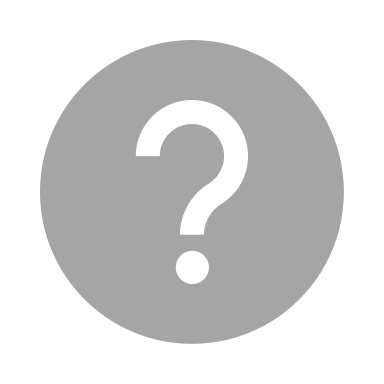 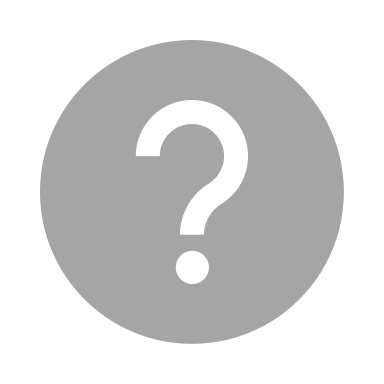 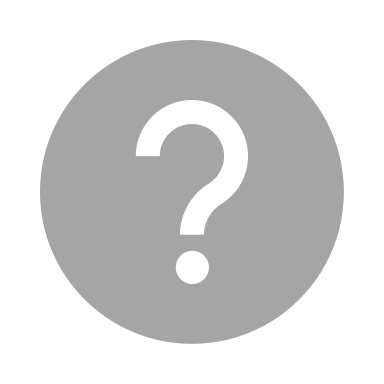 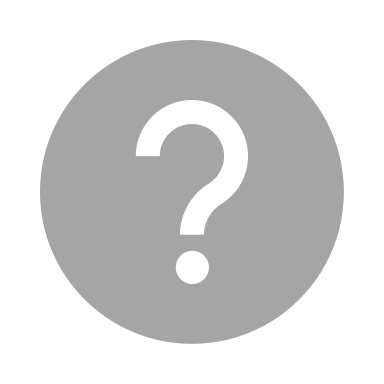 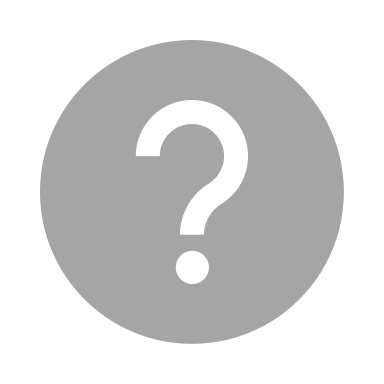 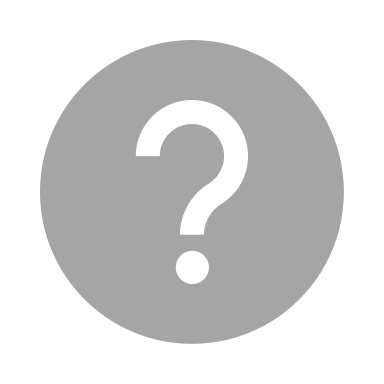 We’ve got Program Income, Now What?
Eg. Must obligate program income by December 31, 2024 and expend it by December 31, 2026.
May be budgeted towards same project or a different eligible project
Local government must adopt and implement program income policy to ensure appropriate internal controls.
Will have to estimate amount of program income earned between December 31, 2024 and December 31, 2026
What if award funding to another local government for water / wastewater system that generates program income?
UG Subaward Requirements Apply
Subawards are agreements between the pass-through entity (local government) and subrecipient (partner organization) setting the terms of the subrecipient’s performance duties. 

All of the ARP/CSLFRF eligibility restrictions, award terms and prohibitions, and Uniform Guidance requirements flow down to the subrecipient.

The partner local government must separately track program income and return to the originating local government (or use towards original project costs if specified by originating local government). The originating local government must appropriate the program income for an ARP/CSLFRF-eligible purpose.
What if local government uses ARP/CSLFRF to fund water / waster project that generates program income and leases to another local government to operate?
If the project generates program income, the operating local government must segregate the program income (gross fee for service proceeds) and return to the originating local government for appropriation to another ARP/CSLFRF-eligible project.
Delay new customer connections until after December 31, 2026
Appropriate general fund (non-grant) monies to operating local government to make up shortfall
Subaward ARP/CSLFRF funds to operating local government for another ARP/CSLFRF-eligible project
Appropriate Revenue Replacement funds to operating local government to make up shortfall